RHEUMATOID ARTHRITIS
DR.NISHA
ASSISTANT PROFESSOR
DEPT:OF PRACTICE OF MEDICINE
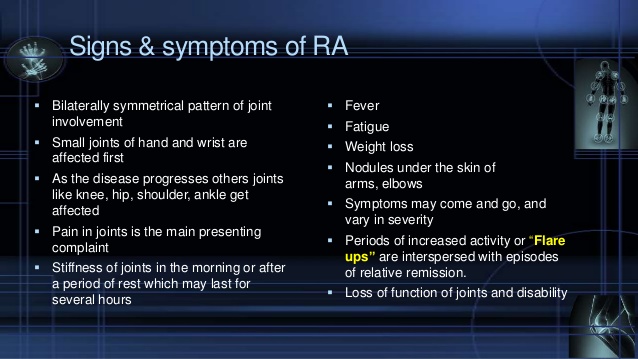 RHEUMATOID ARTHRITIS
RHEUMATOID ARTHRITIS
EXTRA ARTICULAR MANIFESTATIONS
Radiology
Grade 1 –soft tissue swelling
Grade 2 – narrowing of joint space
Grade 3 – Erosions
Grade 4 – marked irregularity of articular surface with sublaxation and secondary degenarative changes.